主講
陳
怡
廷

老
師
圖書館管理與利用研習 分享
輕鬆一下~ 動畫欣賞


莫里斯Lessmore先生的神奇飛書 

http://www.bing.com/videos/search?q=The+fantastic+flying+books&FORM=VIRE7#view=detail&mid=5CE47DB8CBCFE96A9D0F5CE47DB8CBCFE96A9D0F
(15分鐘)

  閱讀可以給書生命
 閱讀可以給人活力
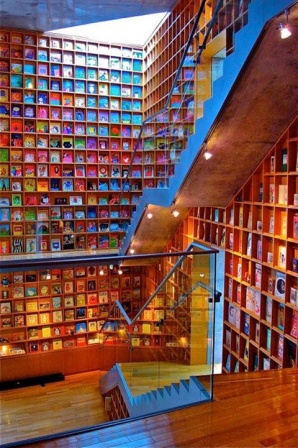 內容綱要

壹、學校圖書館經營概論
                   陳海泓教授/國立台南大學教育學系
貳、閱讀推廣與圖書館利用教育
                       宋怡慧主任/新北市立丹鳳高中
參、東光國小圖書館-光合書屋

肆、東光國小之圖書館利用教育規劃
壹、學校圖書館經營概論
陳海泓教授/國立台南大學教育學系
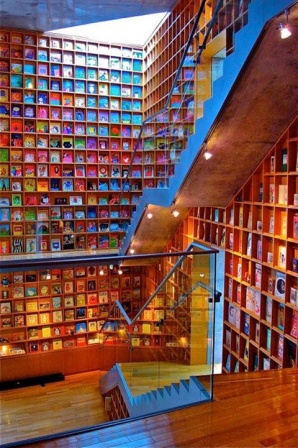 學校圖書館的任務

1.提供各種主題、類型及各種媒體資訊， 
    擴大學生的學習環境。
2.提供圖書館利用指導，提昇學生的資  
  訊素養、培養其閱讀習慣。
3.與教師合作設計教學計畫，以符合個 
  別學習者的需求。 
4.讓學生具備終身學習的技巧，發展其 
  想像力，並使其成為有責任感的公民。
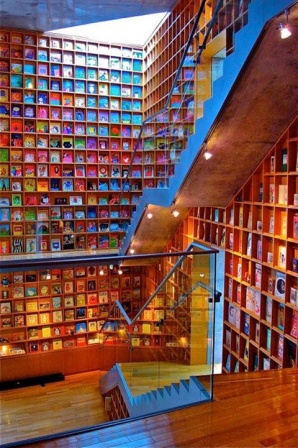 學校圖書館的功能

1.圖書館是學生學習資源中心、是教師的
  教學資源中心。
2.讓師生有系統的大量閱讀各種資訊，相
  互交流、學習和成長。
3.提供一個兼具傳統、科技和人力資源的有
  利環境，讓學生享受閱讀、培養批判能力。 
4.提供一個空間，讓學生能獨立或與人協作， 
  進行探究，運用資訊科技搜尋資料和開創 
  知識。
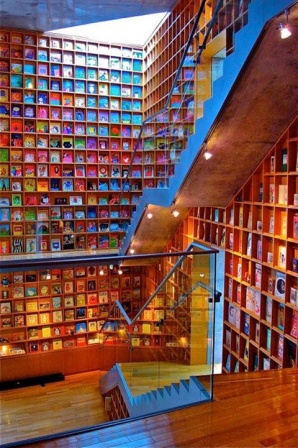 學校圖書館的經營(技術服務)

1.人力資源:圖書教師、專業館員、志工
2.館藏發展:國小基本藏量為圖書資料六千種(件)或每名
               學生四十種以上；學校班級逾十三班者，每
               增一班增加圖書二百種(件)，並有期刊十五
               種，報紙三種。
3.資訊整理:中文圖書分類法
  http://catweb.ncl.edu.tw/class2007/96-1-1.htm
   將知識分作十種主要類別，以0至9十個數字代表十大類
  ，然後每一類別細分為十項
4.空間規劃:視功能區分為閱覽、參考、資訊檢索、期刊、
               視聽、書庫、教學及工作等區。
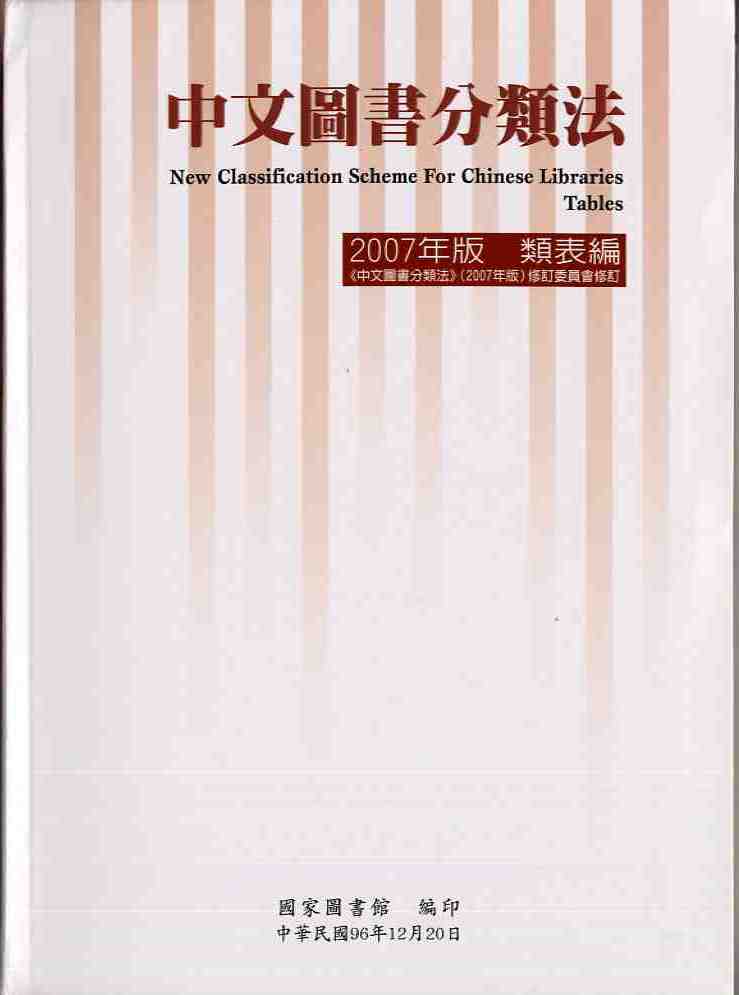 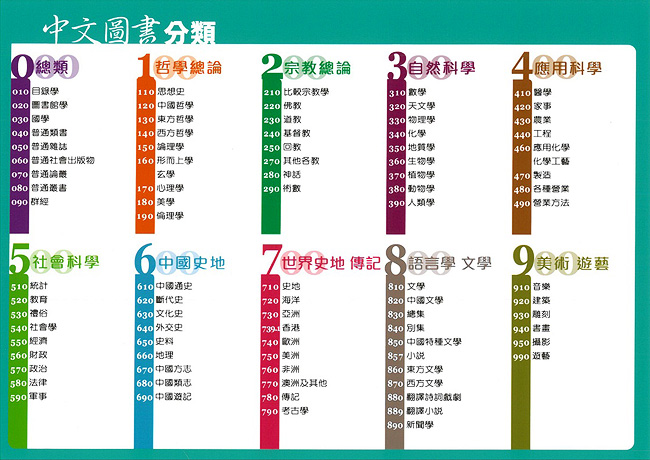 中文圖書十大分類 口訣

總      類  0呀0 林林總總是總類
哲  學  類  1呀1 一思一想是哲學
宗  教  類  2呀2 阿彌佛陀是宗教
自然科學類  3呀3 山明水秀真自然
應用科學類  4呀4 實際應用妙科學
社會科學類  5呀5 我交朋友是社會
中國史地類  6呀6 六朝古都在中國
世界史地類  7呀7 七大奇景世界遊
語  文  類  8呀8 才高八斗說故事
美  術  類  9呀9 音樂美術最長久
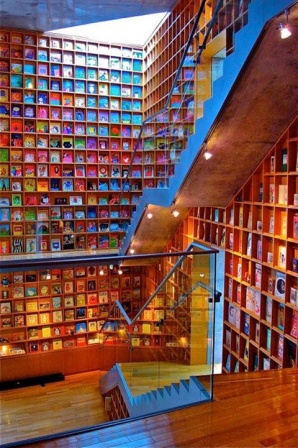 學校圖書館的經營(讀者服務)

1.營運管理:每週開放總時數以四十小時為原
           則，得視親師或社區民眾需要而
           調整。
2.閱覽流通:圖書館規則、參考諮詢
3.利用教育:圖書資訊利用教學綱要
4.推廣活動:主題書展、閱讀護照、讀書會、
           新書介紹、說故事活動、好書交
           換、與作家有約等
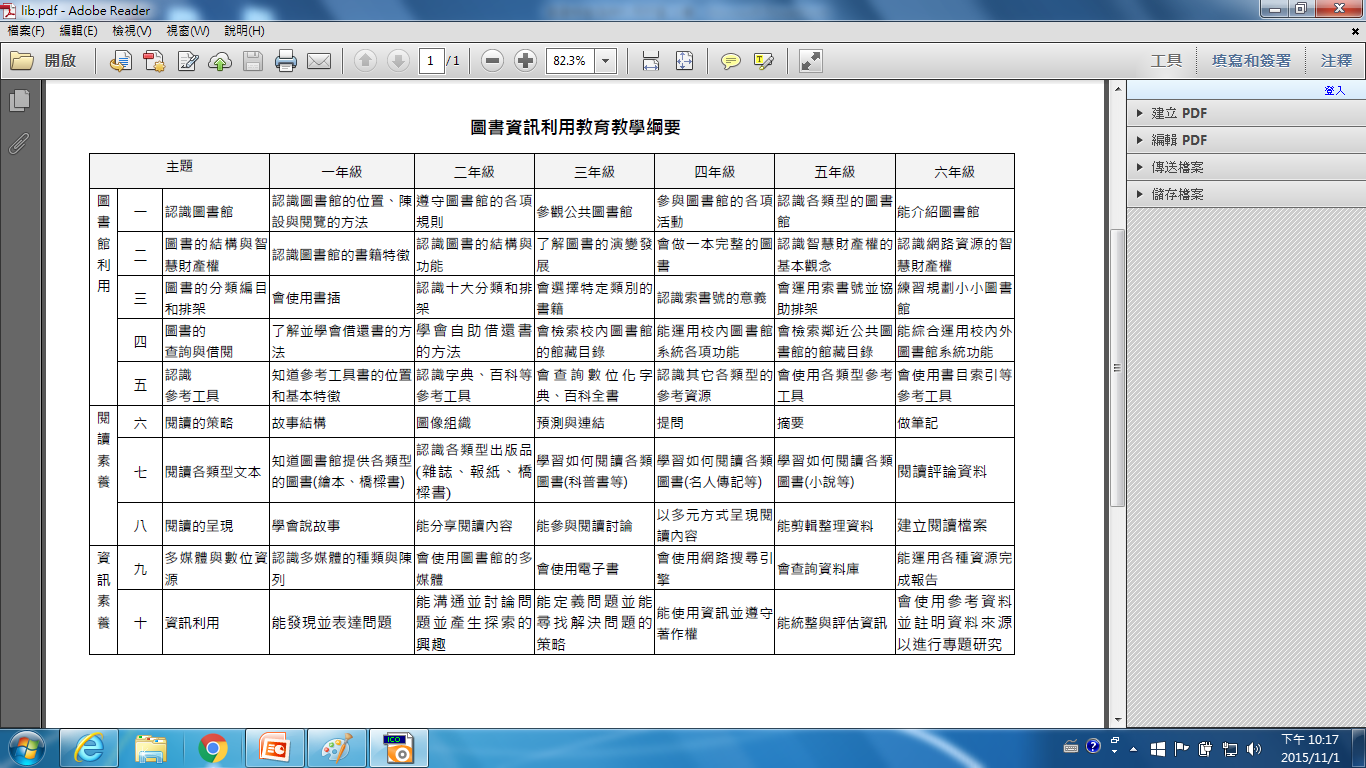 圖書資訊利用教育  一年級
圖書資訊利用教育  二年級
圖書資訊利用教育  三年級
圖書資訊利用教育  四年級
圖書資訊利用教育  五年級
圖書資訊利用教育  六年級
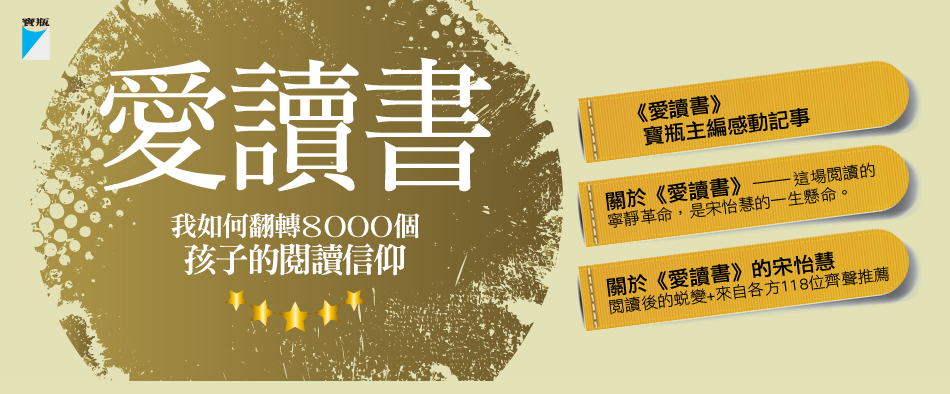 貳、閱讀推廣與圖書館利用教育
宋怡慧主任/新北市立丹鳳高中
給孩子一個玩具，
不如給一本書！
給學生一份考卷，
不如給一本課外讀物！
https://www.youtube.com/watch?v=oM7ITxo37hY
(2分24秒)
跨出的第一步?
       課程分享、越夜越美麗

1.雲端教師課程影片自製系統
閱讀悅讀(8分14秒)
http://igt.dfsh.ntpc.edu.tw/portal/videos/latest_episodes?locale=zh_tw
2.學生可免費使用雲端觀課系統
跨出的第二步?
          閱讀讓學生變創客

1.教會孩子閱讀
  默讀劃線、影音教學、段落摘要、心智圖
2.班級交享閱 老師入班導讀
3.E起練丹功,學習E級棒
   三魚網站 http://www.ireader.cc/
三魚網站提供全國高中職老師、同學做為閱讀分享、討論、認證的網站，由學校提出申請後，開放該校師生可註冊、投稿等相關網站社群權限。
跨出的第三步?
        晨讀十分鐘、寧靜閱讀

1.晨讀四步驟  師生一起來、只要讀就好
   每天不間斷、從自己喜歡的書開始
2.教會孩子選書的原則 有趣、有用
3.善用隨手紀錄策略
 動手貼標籤、彩色筆畫線、閱讀精華、閱讀塗鴉
跨出的第四步?
        走讀課程、服務課程

1.假期走讀 捷運沿線走讀、生態走讀等
   參訪空中英語教室、台灣科學教育館
2.偏鄉服務營隊計畫
跨出的第五步?
      圖書館創新活動、課程分享

    1.新生圖書館教育
    2.E起來認識圖書分類法
    3.舉辦「閱讀K歌大賽」
    4.轉角遇到小書店活動
    5.蛋糕傳情
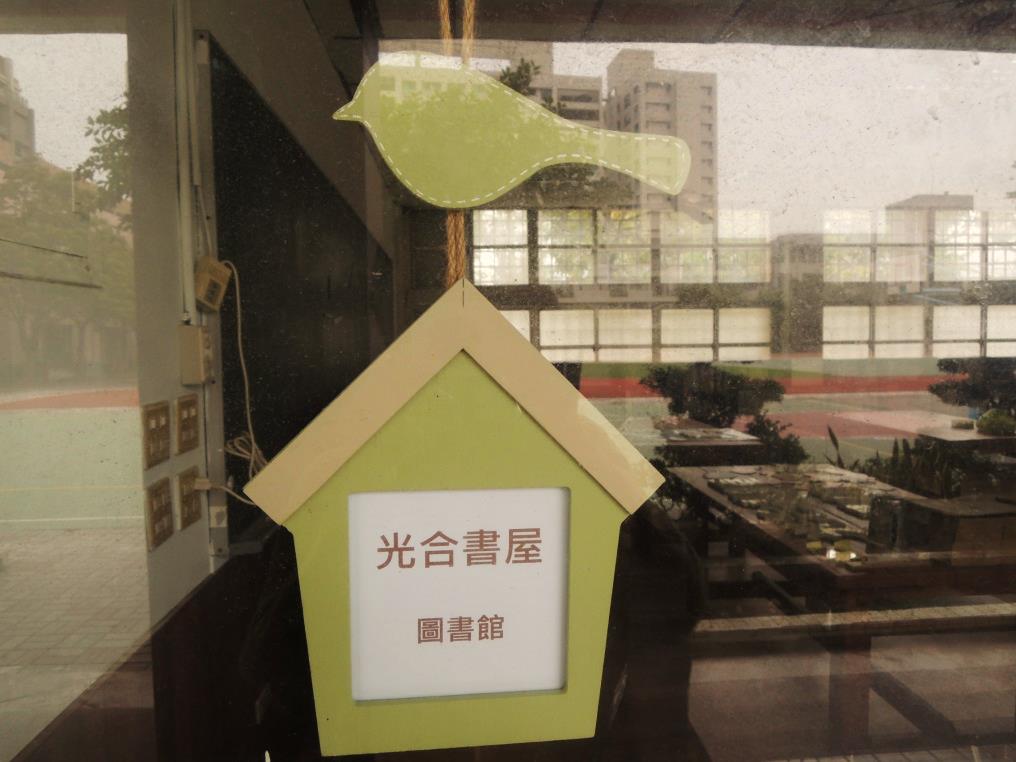 參、東光國小圖書館-光合書屋
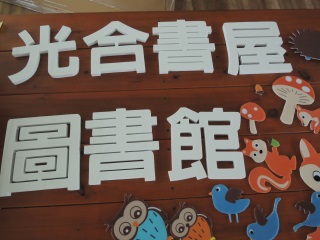 光合書屋圖書館的命名

1.東光國小
2.吉貝爺爺閱讀計畫-
  吉貝木棉樹
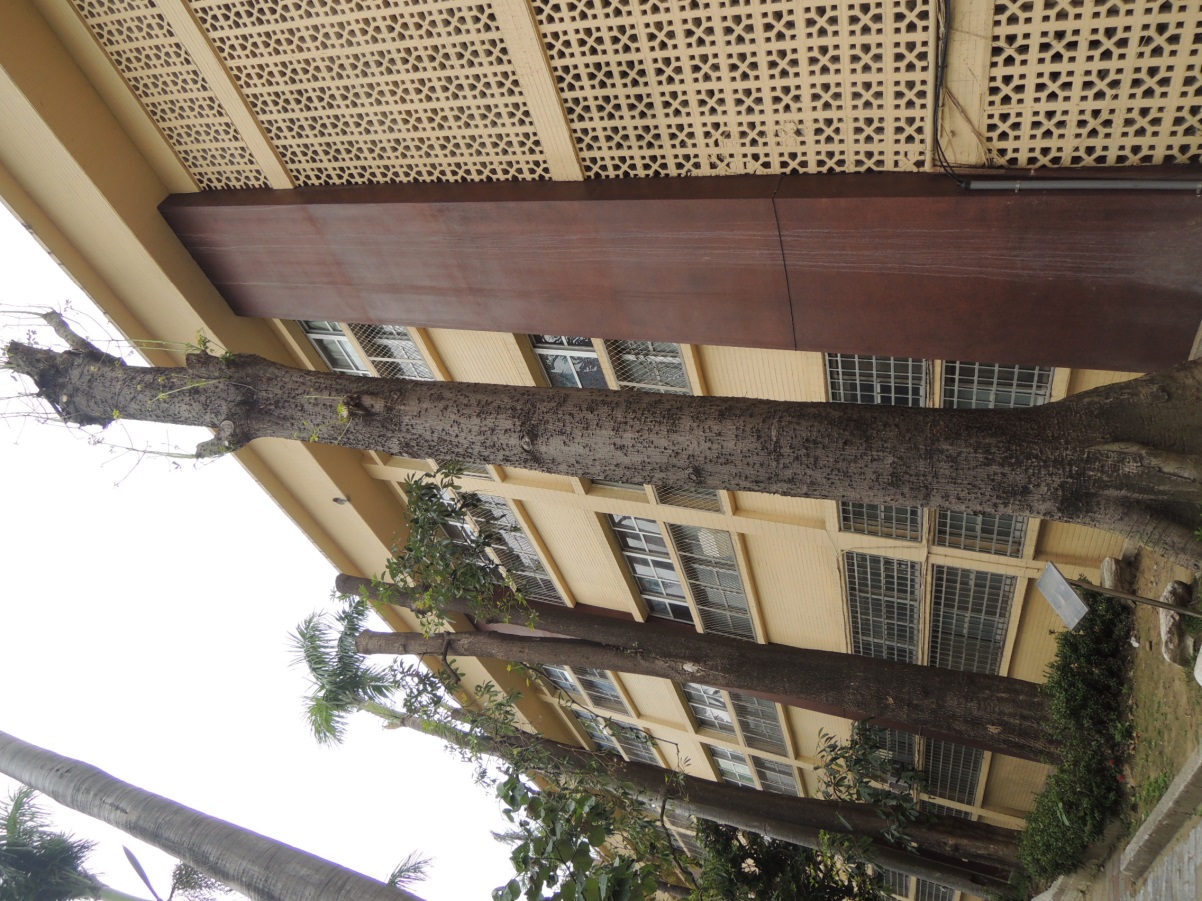 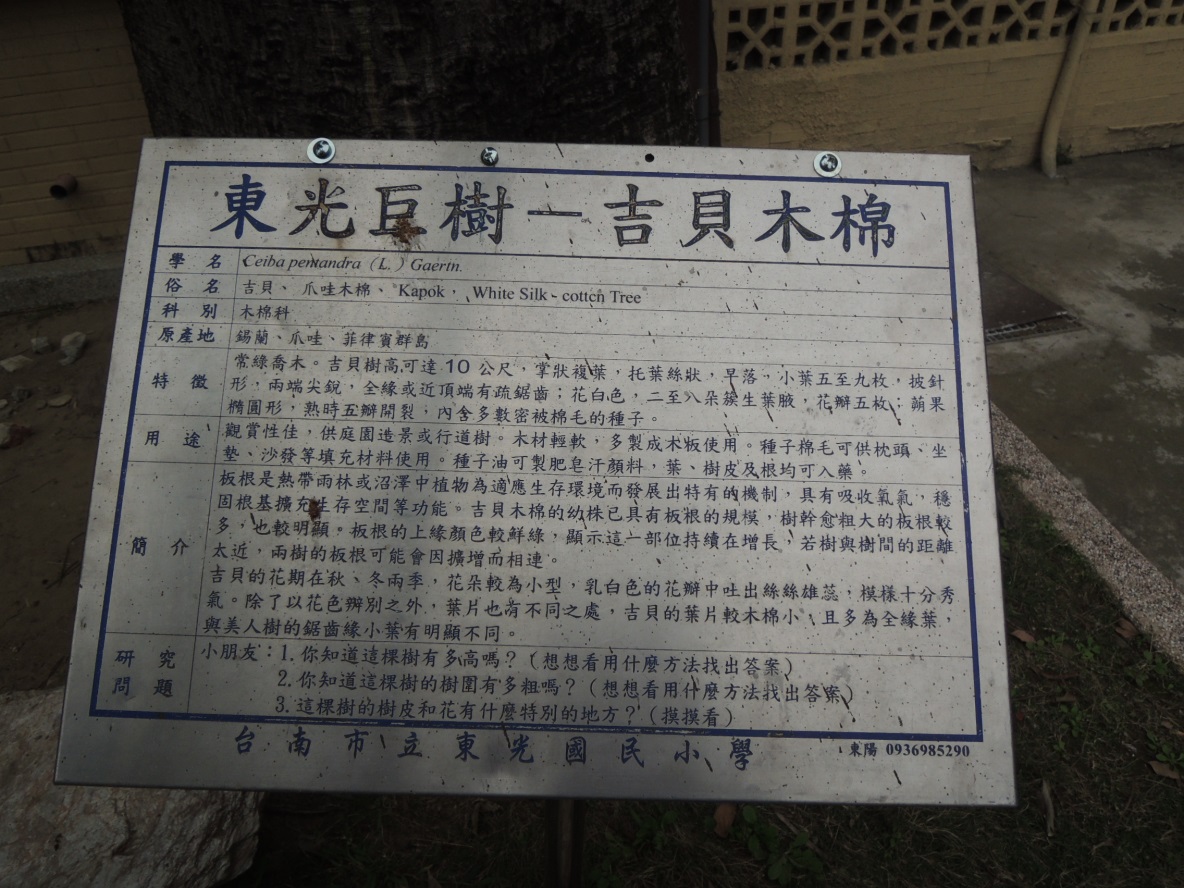 圖書館的建置歷程
陳設規劃:校長、
    總務處、教務處
書籍搬遷:學校志工、慧禎老師指導國中生志工分類上架
美化布置:旻珊老師
書籍編錄:學校志工
試營運:各班導師協助學生認識圖書館
圖書館的空間規劃
內閱區,不外借
書籍可外借
圖書館的空間規劃 -可外借區
書庫區
859(001-022)語文類
可以不脫鞋
一定要脫鞋
圖書館的空間規劃 -書庫區
876
/
997
830-860
861-875
510-780
781-820
309-399
自然科學類
001-299
總類、哲學、宗教
307-308(001-012)
自然科學類
圖書館的空間規劃 -書庫區
英文圖書
圖書館的空間規劃 –內閱區
新書或主題書展示
服務台
圖書館的空間規劃 –內閱區
期刊、雜誌
班級共讀書本
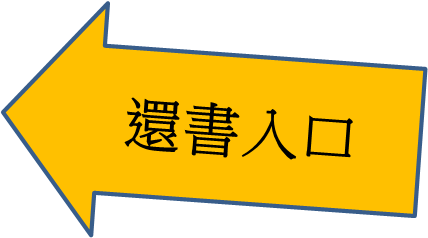 肆、東光國小之圖書館利用教育規劃
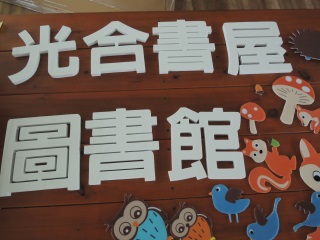 低年級

1.認識圖書館的位置、陳設
2.遵守圖書館的閱覽規則
  (進入圖書館的禮貌)   
3.學會借、還書的方法
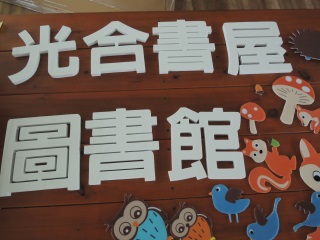 光合書屋 圖書館公約

1.輕聲細語不奔跑
2.取用書插歸定位
3.愛惜書本不撕毀
4.座位整潔不飲食
5.借書帶卡排好隊
6.準時還書樂閱讀
學生可借2本、14天
教師可借5本、14天
<圖書館獅子>

和英出版社
主題:圖書館內要  
     保持安靜
<有誰看到我
       的書>

遠流出版社
主題:準時還書
<莉莉的第一
  張借書證>

上誼出版社
主題: 準時還書
<狐狸愛上圖書 
          館>
小天下出版社
主題:圖書館的功能
     借閱的規則
<圖書館老鼠>

小魯出版社
主題:發現圖書館
     的妙用-寫作
<圖書館巴士 
       嘟嘟>
三之三出版社
主題:發現閱讀的  
     樂趣
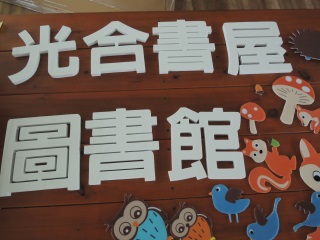 中年級

1.認識圖書館的位置、陳設
2.遵守圖書館的閱覽規則
3.學會借、還書的方法

4.認識圖書的結構與功能
5.認識圖書十大分類
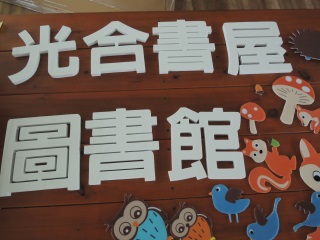 高年級

1.遵守圖書館的閱覽規則
2.認識圖書的結構與功能
3.認識圖書十大分類

4.認識索書號和ISBN的意義
5.會檢索學校和鄰近公共圖書館
  的館藏目錄
◎參考網站: 圖書教師電子報

http://teacherlibrarian.lib.ntnu.edu.tw/
謝謝您的聆聽 ，到圖書館看看吧!